Қаратал ауданыныңБастөбе ауылдық округі акімінің аппаратының  2021 жылға арналған бюджетінің азаматтық бюджеті
Бастөбе ауылы
 2021ж.
Қаратал  ауданының Бастөбе ауылдық округі әкімінің аппаратының 2021 жылғы бюджетінің үлес салмақтары. Барлығы  – 43361 мың тенге
Елді мекендердің санитариясын қамтамасыз ету 
2000мың тенге,   1 %
Бөлімді ұстап тұруға 18423  мың тенге 73,5%
«Елді мекендерді абаттандыру
Және  көгалдандыру
3108  мың  тенге 5,4%
Реализация мероприятий для решения вопросов обустройства населенных пунктов в реализацию мер по содействию экономическому развитию регионов в рамках Государственной программы развития регионов до 2025 года 7500 мың тенге 15,3%
«Елді мекендердегі  көшелерді
жарықтандыру
923мың тенге 2,2%
Қаратал  ауданының Бастөбе ауылдық округі акімінің аппаратының 2021-2023 жылдарда бөлінген бюджет қаржысы
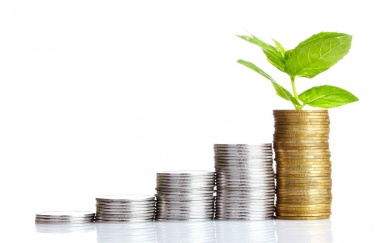 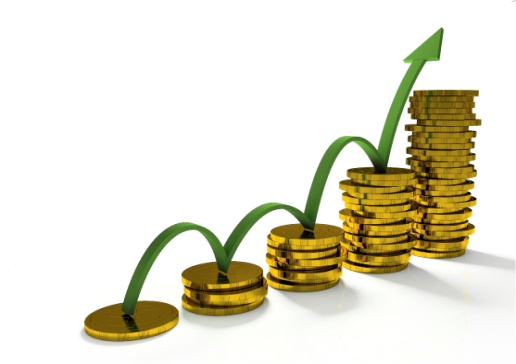